Infant Vision
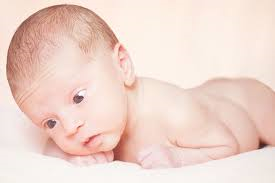 Adult Vision vs Newborn Vision
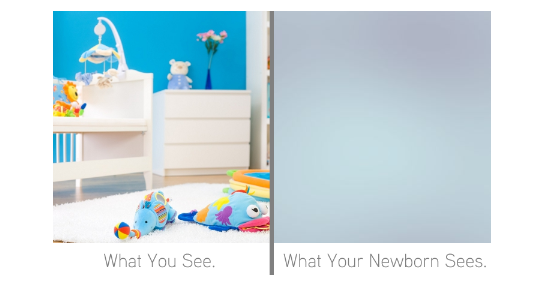 Adult Vison vs 3 Month Infant
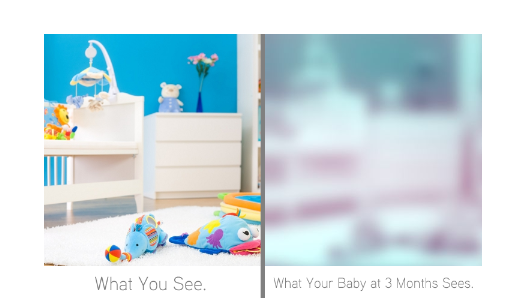 Your Vision vs 6 Month Infant
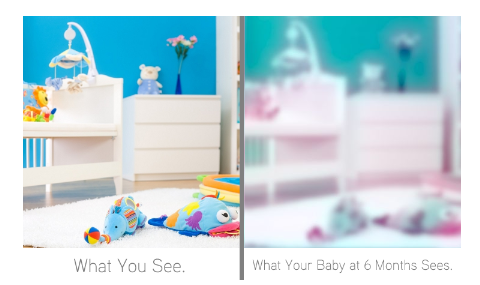 12 Month Infant
Baby will see exactly what you see.
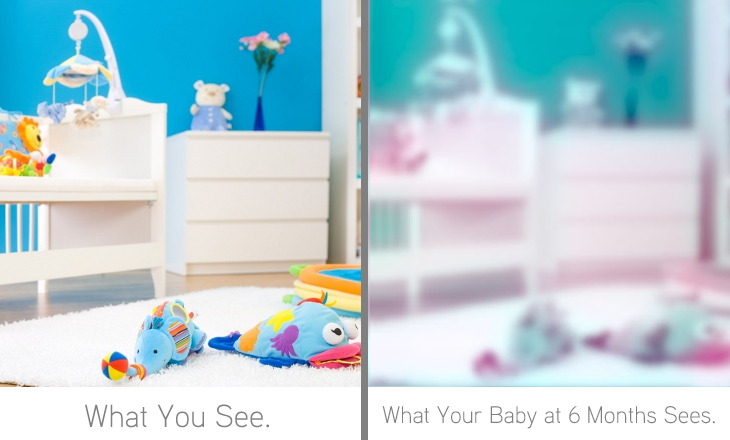 Understanding Infant Vision
View the following clip

http://video.about.com/babyparenting/Understanding-infant-vision.htm
Learn More About Infant Vison
Complete the graphic organizer relating to infant vision by following the links provided.

Then create a mobile to help stimulate an infant’s vision based on the information found in the articles/websites.
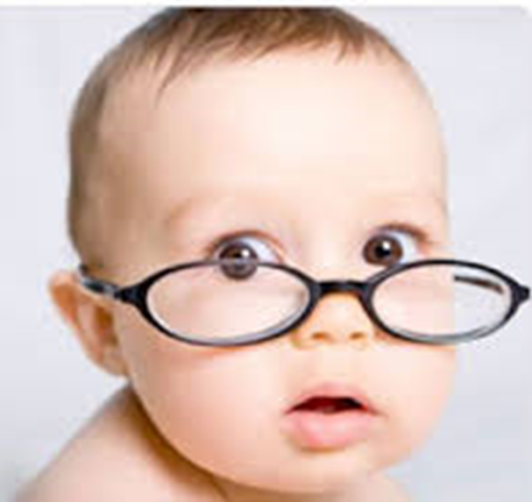